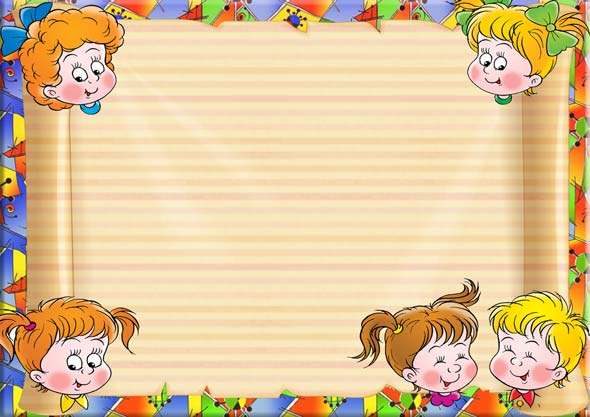 МБДОУ «Ромодановский детский сад комбинированного вида»
Индивидуальное занятие 
по автоматизации звука [С]
Выполнила: учитель-логопед
                            Лашина О.С.
Ромоданово 2015
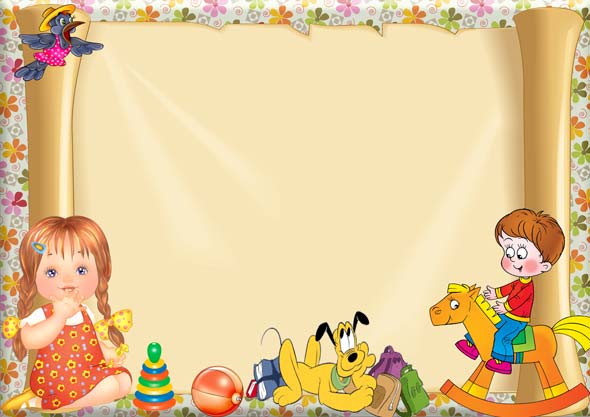 Изолированное произношение звука [С]
Автоматизация звука [С] в слогах
Автоматизация звука [С] в словах
Автоматизация звука [С] в предложениях
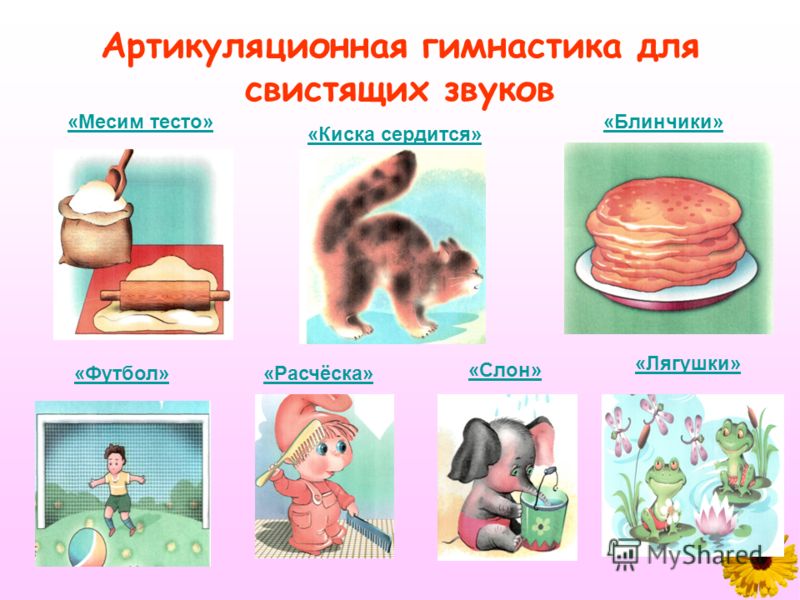 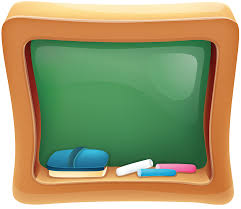 Характеристика звука [C]
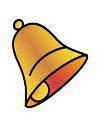 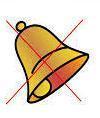 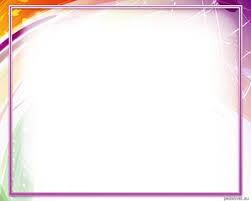 Вспомни, Какие предметы издают звук [С]. Посвисти как эти предметы
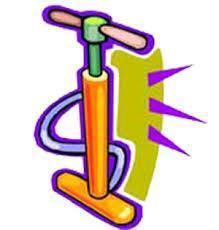 С
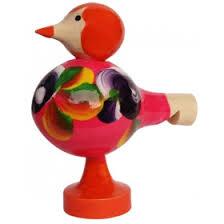 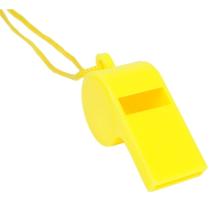 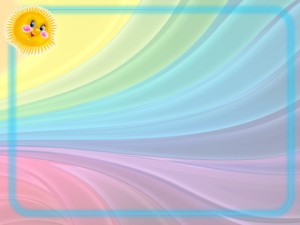 Упражнение «Повторюша»
Ис-ис-ис
Са-са-са
Ыс-ыс-ыс
Су-су-су
Сы-сы-сы
Ос-ос-ос
Ас-ас-ас
Со-со-со
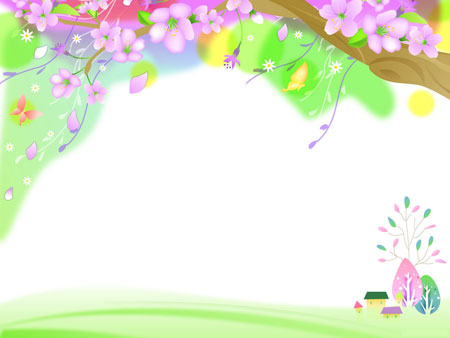 Девочка Соня очень любит сладости. Давай угостим Соню. Ты нажмешь на  конфетку и назовешь картинку. Если ты четко произнесешь звук [С] в слове – конфета достанется Зое, если нет – то конфета останется на месте
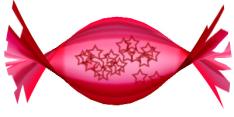 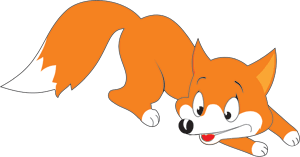 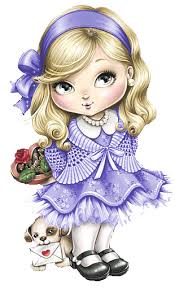 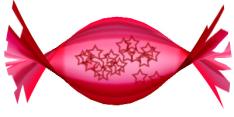 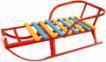 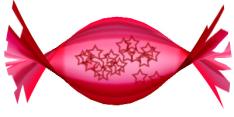 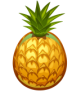 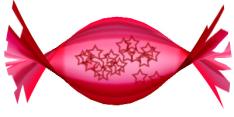 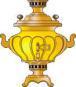 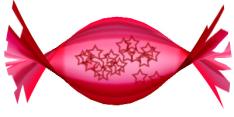 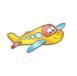 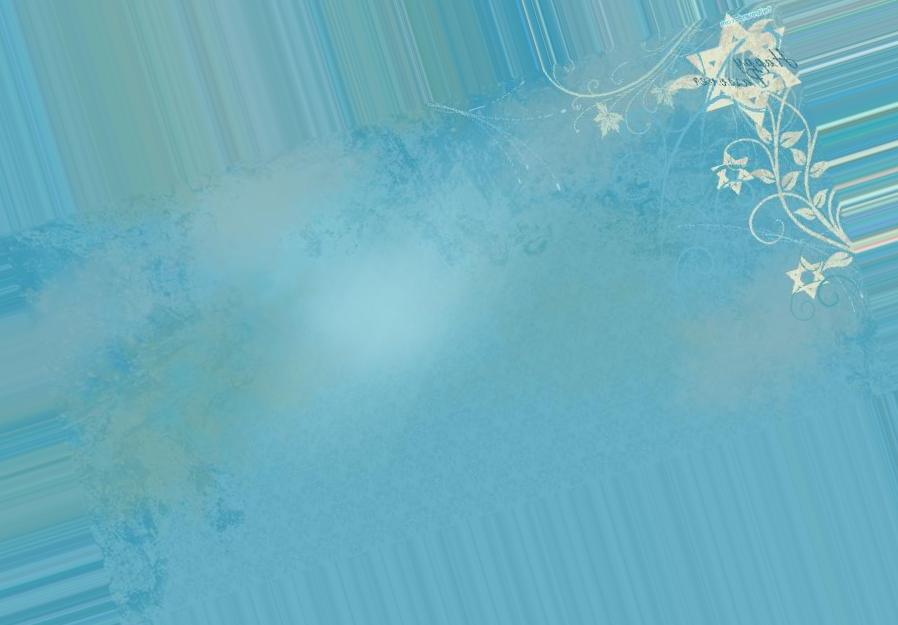 Отгадай загадки
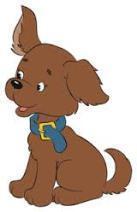 1.Что за птица:
Песен не поет,
Гнезд не вьет,
Людей и груз везет?
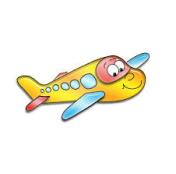 2. Заворчал живой замок,
Лег у двери поперек.
Две медали на груди,
Лучше в дом не заходи.
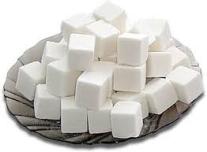 3.Белый камень
 во рту тает.
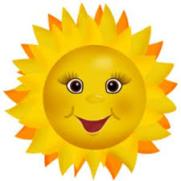 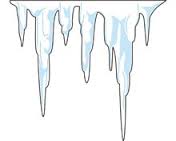 4.Ну-ка, кто из вас ответит:
Не огонь, а больно жжет,
Не фонарь, а ярко светит,
И не пекарь, а печет?
5.Растет она вниз головою,
 не летом растет, а зимою.
Но солнце ее припечет –
Заплачет она и умрет.
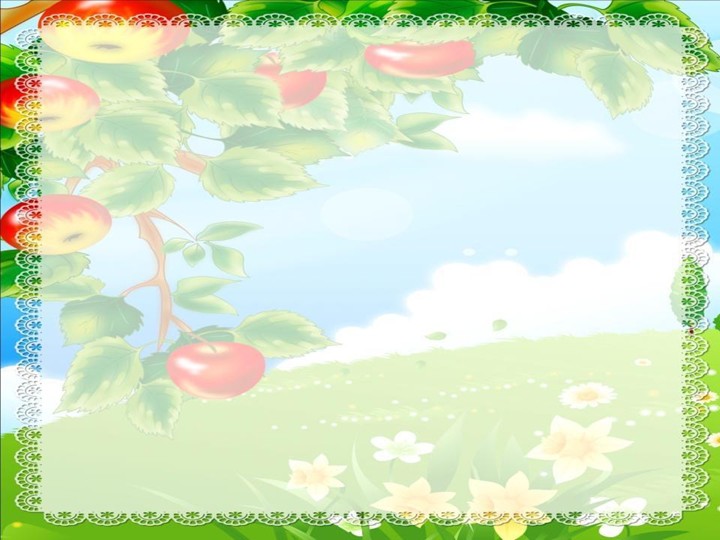 Собери фрукты со звуком С
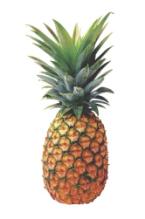 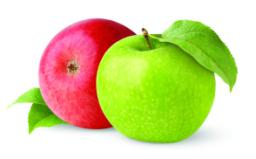 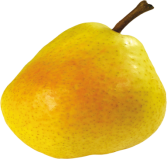 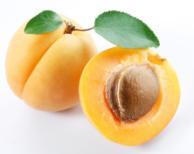 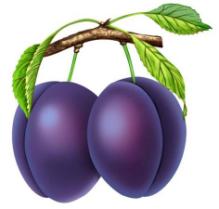 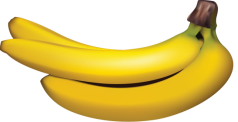 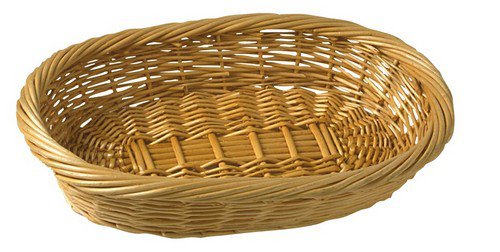 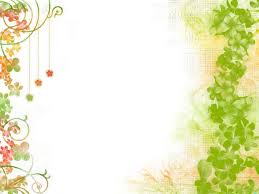 Повтори чистоговорки
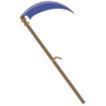 са-са-еа — у Сани

                         са-са-са — в саду 

 сы-сы-сы — у Сани 

                    ac-ac-ac — у нас дома 

ас-ас-ас — у нас 

                  ус-ус-ус — у Сони
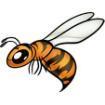 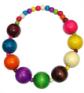 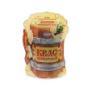 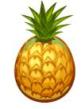 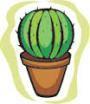 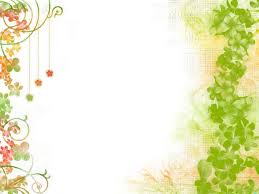 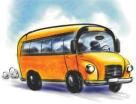 ус-ус-ус — у Сани новый 

                        са-са-са — расплелась 

со-со-со — поломалось 

                                су-су-еу — видел я 

сы-сы-сы — длинные 

                        аска-аска-аска — у Вовы

су-су-су — было холодно в
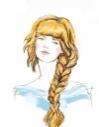 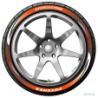 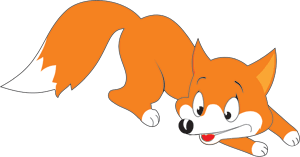 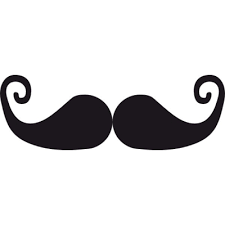 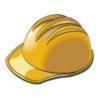 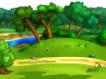 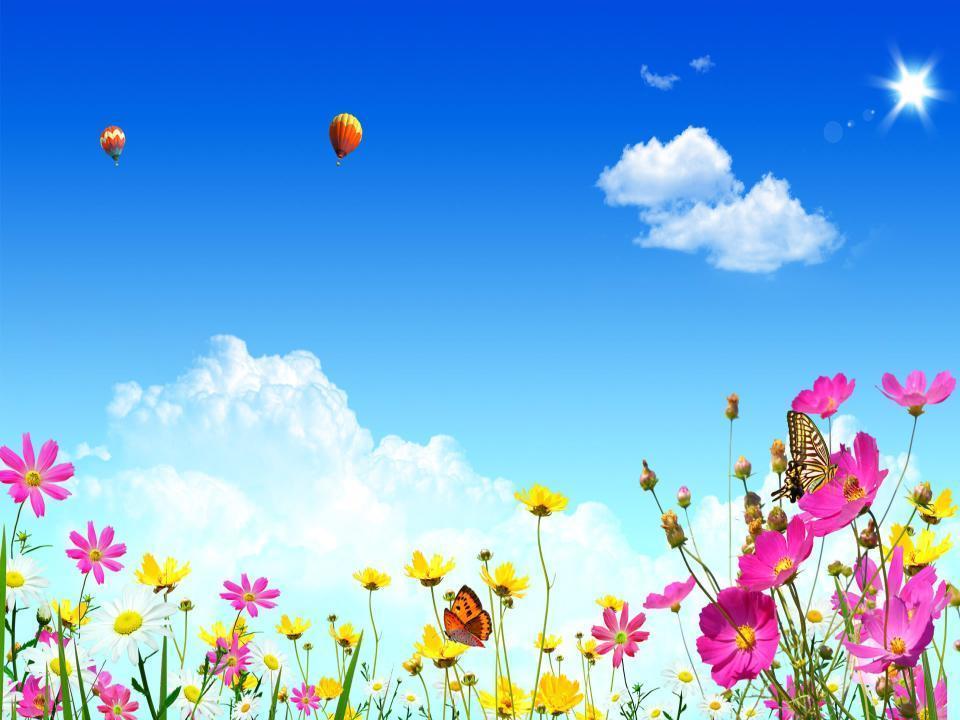 Поймай бабочек
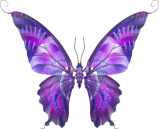 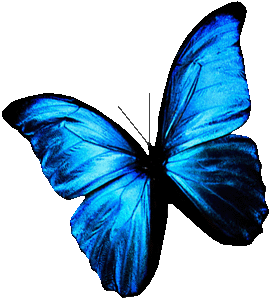 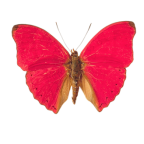 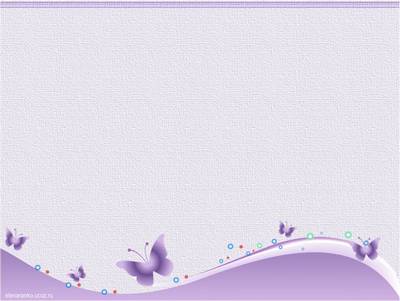 Найди 10 отличий
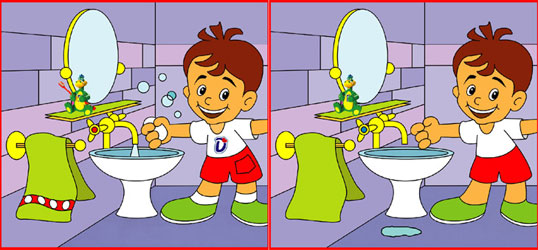 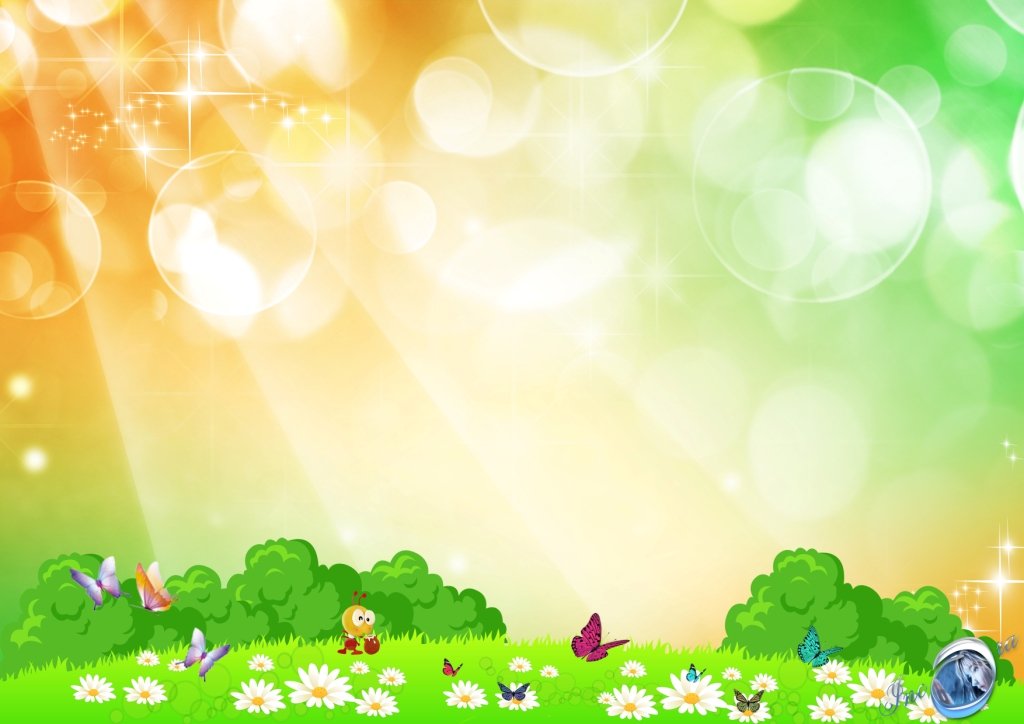 СКОРОГОВОРКИ
У маленького Сани сани едут сами.
Сани едут сами у маленького Сани.
Оса боса и без пояса.
Вез на горку Саня за собою сани,
Ехал с горки Саня, а на Сане - сани.
У Сони и Сани в сетях сом с усами.
Сом с усами в сетях у Сони и Сани.
Коси, коса, пока роса.
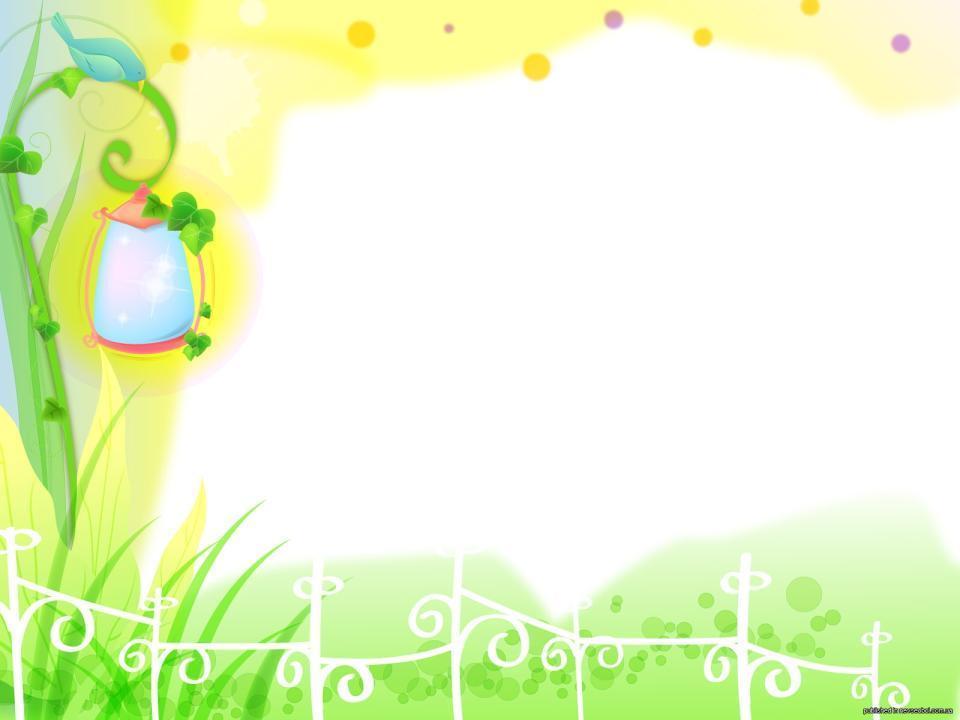 Рассказ «Автобусная остановка»
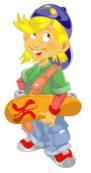 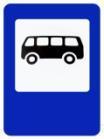 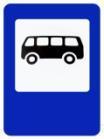 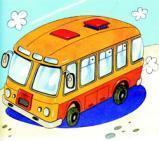 Слава стоит на остановке. К остановке подъехал автобус. В автобус сел Слава. Слава поехал в сосновый лес. В сосновом лесу полезный воздух.
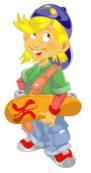 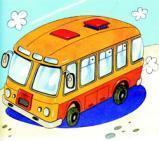 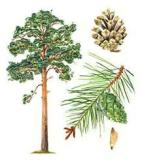 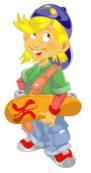 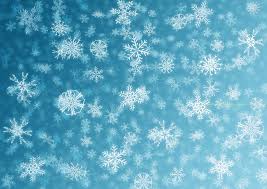 Саня и сани
Маленькому Сане подарили сани.
Посмотрите сами: вот какие сани!
Вёз на гору Саня за собою сани.
Ехал с  горки Саня, а на Сане — сани.
С. Коган.
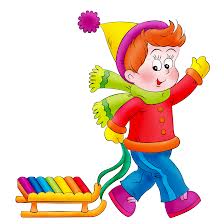 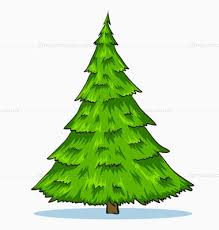 Снег да снег
Снег да снег кругом ложится,
снег на солнце серебрится.
Только ёлочка стоит,
вовсе летняя на вид.
М. Рыльский
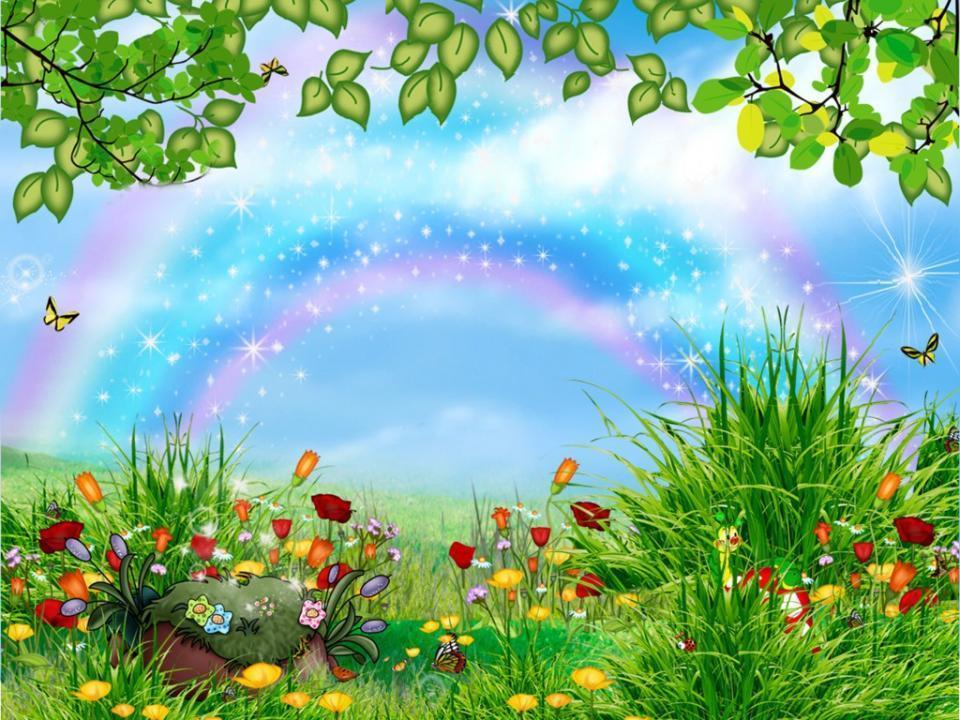 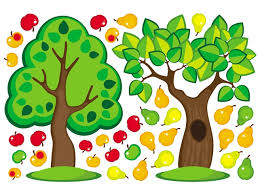 Алиса в саду.

Вот идет Алиса в сад,
Скоро будет листопад.
Слива там и абрикос,
На скамейке  - сонный пес.
Там краса и чудеса:
Солнце, киска и роса,
У скамейки стол стоит.
 Самовар на нем свистит.
 Вот в песочнице песок,
 Самосвал там и совок,
 Рядом с ними самокат.
 Ах, какой прекрасный сад!
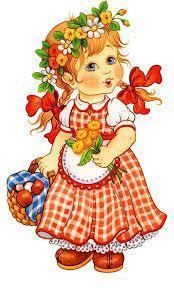 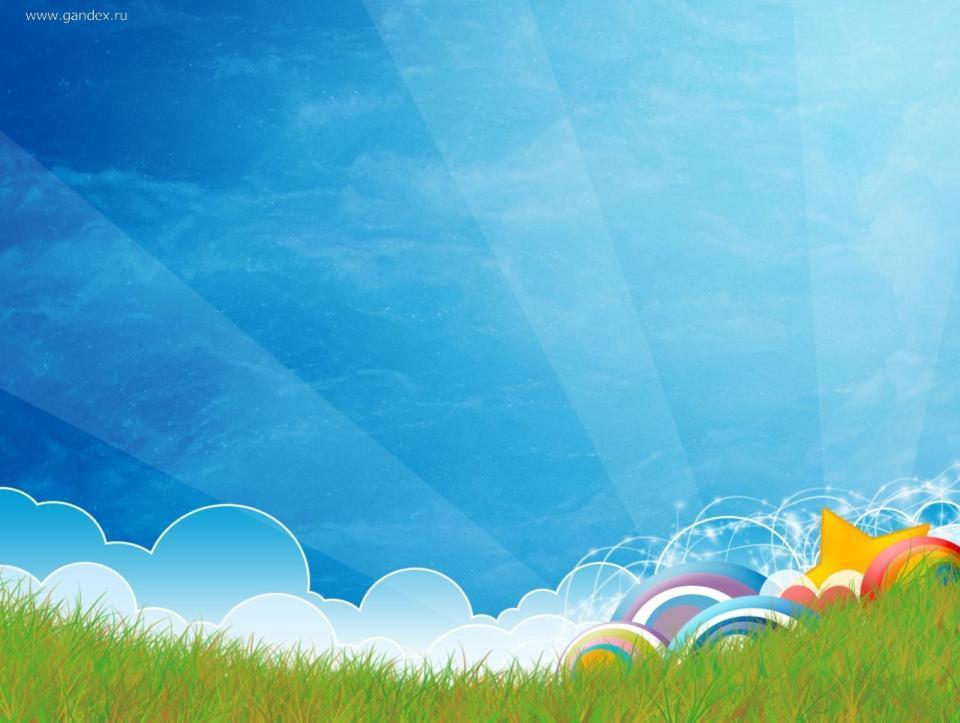 Соня-соня
Соня очень любит спать.
Соней Соню стали звать.
Соня-соня спит весь день.
Погулять ей даже лень.
Посмотри-ка, Сонюшка:
на дворе-то солнышко.
 М. Лепилина.
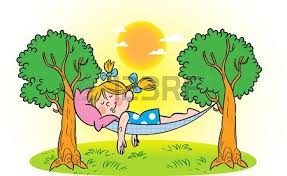 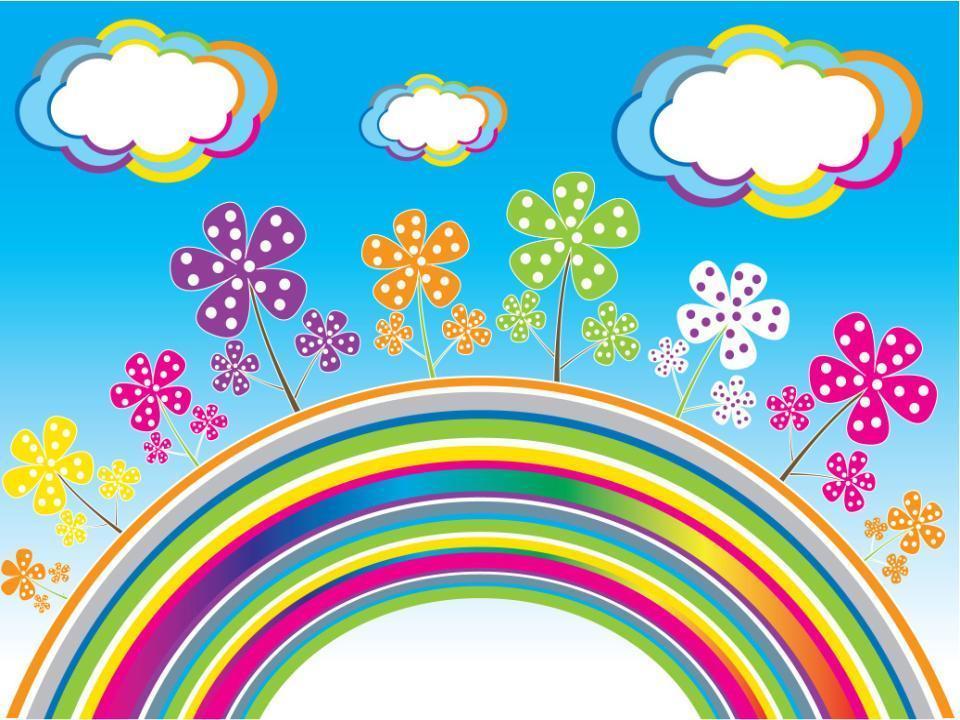 МОЛОДЕЦ!!!